HDVC Case Study Distribution-1
＜Key Point＞　High sound and image quality, Dual Network connectivity
Background
Benefit
Video conference quality is significantly improved due to the high quality image and sound.
Achieve the business efficiency to connect the Group Company using NAT Traversal Service.
In conjunction with renewal of the existing old system and moving of Headquarter, newly introduced the HDVC system.
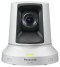 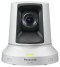 Tokyo HQ
Introduction
GP-VD131
GP-VD131
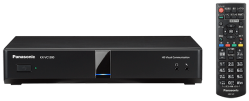 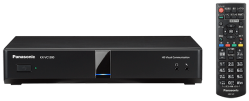 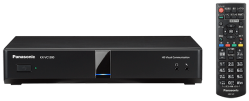 ×3
Tokyo HQ(5-Room）Domestic 4-Branch
Shanghai　 Singapore
Thailand　  USA　 Total 9-site
KX-C1600 (6)
KX-C1300 (4)
KX-C1600 (10)
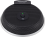 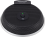 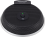 Dual Network
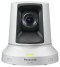 Use of HDVC
GP-VD131
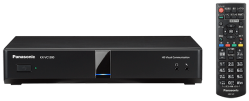 Branch1
- Meeting with domestic / overseas sites
- Meeting with Group Company
Branch2
KX-C1300 (4)
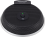 Group Company
Thailand
Branch4
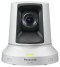 Singapore
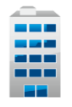 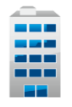 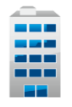 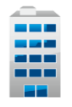 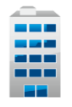 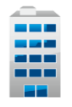 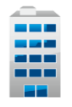 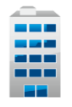 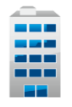 Branch3
Shanghai
Configuration
USA
GP-VD131
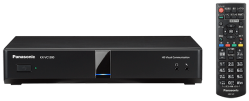 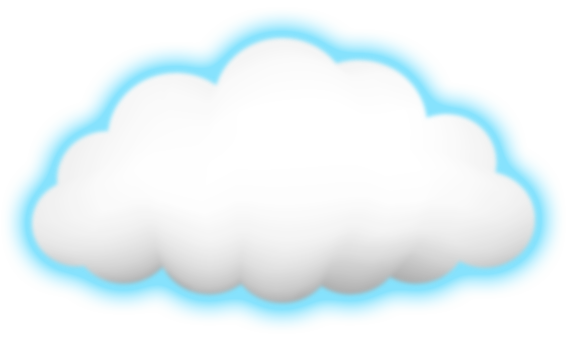 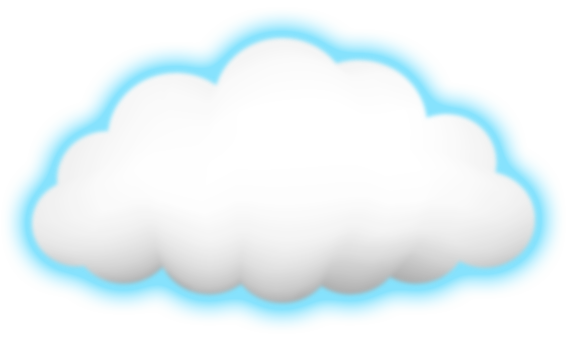 VPN
KX-VC1600 4pcs　KX-VC1300  9pcs
GP-VD131 12pcs  KX-VCA001  11pcs
KX-VCS304W(4-site Expansion)  1pcs
Internet
KX-C1600 (6)
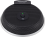 Key Point
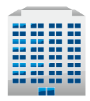 ･Network condition is the exclusive KDDI VPN for video conference(WVS).
　- KDDI had responsible for the network construction not only in Japan but overseas. 
- Conference room of Tokyo HQ is operated in cooperation with various AV equipment.
- All domestic sites are operated with the external speakers to receive the high quality
  voice.
- KX-VC1600 using NAT Traversal Service at Tokyo HQ are connected with  multiple 
 global IP address through special gateway.
Further Plan
Additional deployment of HDVC
to other group companies and sites